2022.7.6
第12回「副首都ビジョン」のバージョンアップに向けた意見交換会（政策と体制分科会）
資料１
2022.9.8 訂正版
副首都実現への国レベルでの対応
※本資料は、意見交換会での議論に役立てるため作成したもので、大阪府市の関係　
　部局、国、関西各府県市、その他関係団体と調整協議して作成したものではない。
副首都推進局
■　「副首都実現への国レベルでの対応」関係　これまでの主な議論
首都が制度的に位置づけられていない中で、副首都を法制度上位置づけることは困難。国やほかの地域による事実上の承認が必要。そのための手段の一つとして、国の国土形成計画や近畿圏整備計画、あるいは国土形成計画を踏まえた広域地方計画に位置づけていくといった働きかけが必要ではないか。
大阪を副首都として位置づけ、東京のバックアップ機能を果たすということは、大規模災害や感染症等のリスクに備える冗長性、リダンダンシーを確保するうえでも非常に重要。東京の首都性とは別に、大阪のバックアップ機能、あるいは副首都としての機能を図るということを念頭に置きながら、議論を進めるべきではないか。
【位置づけ】
【国権限・財源、国機関】
経済産業省の権限がないと実際の政策展開は難しい。広域連合は国からの権限移譲の受け皿になりえるが、現状、連合側からの提案に対して、国の回答はほぼゼロ回答。国は権限を放したくないし、関西だけ特別扱いすることには消極的で、手詰まり感がある。それを解消できる保証はないが、異なる枠組みをつくることも考えられる。
産業政策は都道府県を超える圏域でいかに一元的に政策を進めることができるかにかかっている。関西広域連合といっても、全部の権限が移譲されてるわけではない。都道府県レベルの政策を、とりわけ、大阪、兵庫、京都、滋賀、できれば関西全体で、和歌山、奈良も含めて、さらには国の出先機関も一つになって一元的に実施する必要がある。
1
■　「副首都実現への国レベルでの対応」関係　特別顧問、有識者の意見
※副首都の役割、国との関係に関するものを抜粋
【佐々木特別顧問】
大阪は経済副首都として伸びていった方がよい。政治行政副首都の実現可能性があるのはむしろ埼玉。埼玉は関東の国の機関が全部集まって、地理的に内陸。だから、副首都は政治行政と経済の二つあった方がよい。政治行政副首都は大きくなくてよい。行政機能が維持できればよい。ただ、日本全体の発展のためには経済副首都の方が大事。経済機能を東京だけに集めても、災害時に破壊されたら終わり。道州制が実現した折には、政治行政副首都は、各州の州都を順番に回っていくことも考えられるが、経済副首都は、都市で順番に回していくのは難しい。
【金井特別顧問】
副首都でなければならないことを検証し、方向性をもう一度明らかにすることも大事。国ではできていないことを先行してできることが副首都という考え方もある。例えば、教育無償化は、大阪で国に先行して実現。大阪の先行事例を国に働きかけ、国の制度とするというようなこともできる。
【有識者（言論関係）】
過去に主題であった国の出先機関の移転が現実的に難しいが、広域行政はそれだけではない。大阪や、京都など行政が分かれていて、いろいろ支障が出ることもあるわけだから、関西広域連合が、そのうえに存在する広域行政体としてやるべきことはあると思う。関西広域連合が音頭を取って、デジタルも活用して規制の標準化、申請書の統一に取り組んではどうか。
関西広域連合に関西出身の国会議員を呼んで議論しようと言っていたことがある。
2
■　海外の成長都市の分析から考えられる示唆　　　　　　第８回意見交換会（分科会　20220525）資料から抜粋
【参考】現行ビジョンでの関連部分の記述　　※抜粋要約
■国機関移転等の働きかけ
　　地方創生で大阪に移転が決まった機関や大阪・関西に拠点等のある機関を中心に、大阪・関西での国機関の拠点性の向上を関西広域　　　連合や経済界と連携して求めていく。また、バックアップ機能を果たす上で必要な国機関についても今後検討を進める（具体的な対象や働　　きかけについては、今後さらに検討）。

■副首都化の取組みを支援する仕組みの働きかけ
　　まずは、首都機能をバックアップする拠点として大阪・関西を位置づける働きかけに着手したうえで、さらに、副首都（圏）の取組みを支援　　　する法等の制度の働きかけ（※）を行う。
　　※大阪・関西が日本の成長をけん引する自立的な大都市（圏）として位置づけられる、国からの支援措置（権限移譲、規制緩和など）を　　　得るなど　　
                   （検討例）・京阪神の特区の枠組みを発展させ国からの権限やそれに伴う財源等を移譲、規制緩和など
　　　　　　　　　　　　　　　　　・大都市圏を支援する法制度等（新たな制度創設、既存法制の改正・拡充など）
　　　　　　　　　　　　　　　　　・国の計画等（例：国土形成計画など）での位置づけ　・首都機能バックアップのための必要な整備
　　　　　　　　　　　　　　　　　・国機能の地方への移管（国機関レベルでの移管）など
3
副首都実現への国レベルでの対応について
4
■ 粗いイメージ　　　　　　　　　　　　　　　　　　　　　　　　　　　　　　　　　　　　　　　　　　　　　　　　　　　　　　第11回意見交換会（分科会 20220624）資料再掲
●　自らの取組みを基盤に、併せて国家的見地からの後押しを求めるスタンス。（地域の経済・ウェルビーイングの面＋国家政策の面）
●　【位置づけ】【推進体制】【政策推進】の三つの観点に分けて、考えられる国の対応を粗くイメージしてみた。
●　対応の形としては、新たに法律で規定することや、法律改正で規定すること、法律に基づく計画に規定するなどが考えられる。
【国レベルでの対応】
○検討にあたって、考えられる視点
●既存の法律、計画、政策メニュー
　 等との整合性


●それぞれの対応の副首都実現へ
　 の実効性
　（経済産業面からの実効性等）


●それぞれの対応の実現可能性
　（関西各府県市、さらにその他
　地域の理解含む）


●国・地方関係のあり方


●大阪・関西以外の地方への影響
　 全国レベルの地域政策との整合性

　　　　　　　　　　　　　　　　　　　　等
5
■ 　[位置づけ］[推進体制]［政策推進］の関係イメージ図
●　国レベルの対応としては、【位置づけ】【推進体制】【政策推進】 の観点から個々になされることもあれば、各観点が一定の連動を保ちながら個々になされること、また、二つの観点を合わせて、また三つの観点を合わせてなされることも考えられる。
●　以下、イメージ例は、【位置づけ】に【推進体制】も加えた立法例、さらに【政策推進】まで含めた立法例をわかりやすく図示したもの。（副首都の位置づけのために、現在規定のない首都の位置づけを規定することは合理性があるが、首都に係る推進体制、政策推進を法律に書き込む必要性は乏しいと考えられるため、法律名称に差をつけている。）
【政策推進】
【政策推進】
【推進体制】
【推進体制】
【位置づけ】
【位置づけ】
★イメージ例
《副首都推進法》
《首都・副首都法》
《副首都整備法》
6
■ ①位置づけ
7
■ ②推進体制
8
■ ③政策推進の義務付けと個別想定メニュー
9
■ ご議論いただきたい主な論点　　※これまでの議論を踏まえた確認を含む
１．　改めて、副首都ビジョンの目標をどう設定するのか。これまでの議論を踏まえ、
     主眼は経済面での副首都の実現（経済機能強化）でよいか。

　　　　その場合、経済機能の強化と首都機能バックアップとの関係をどう考えるか。

２．  主に経済面での副首都の実現を大阪がめざすとした場合、
　　　国レベルの対応としては、どのようなことに力点が置かれるべきか。

３．　上記を踏まえたうえで、前掲のそれぞれの国レベルの対応はどのように評価できるのか。
　　 政策実効性をどのように考えるか。

　    　また、それぞれの課題、実現可能性をどのように考えるか。
10
参考資料：目次
首都建設法、国土形成計画法、近畿圏整備法の概要・・・・・・・・・・・・・・・・・・・・・・・・・・・・・12
　　国土形成計画、関西広域地方計画、近畿圏整備計画の現行関係記載・・・・・・・・・・・・・・・・・・・・・・・・・・・・・・・・・・・・・・・・・・・・・・・・・・・・・・・・・・・・・13
　　首都機能のバックアップにかかる大阪府市の取組み（行政分野）・・・・・・・・・・・・・・・・・・・・・15
　　首都機能のバックアップにかかる大阪府市の取組み（経済分野）・・・・・・・・・・・・・・・・・・・・・16
　　経済財政諮問会議、地域主権戦略会議、行政改革推進本部の概要・・・・・・・・・・・・・・・・・17
    国と地方の協議の場の概要　・・・・・・・・・・・・・・・・・・・・・・・・・・・・・・・・・・・・・・・・・・・・・・・・・・18
    海外の成長都市の分析から考えられる示唆・・・・・・・・・・・・・・・・・・・・・・・・・・・・・・・・・・・・・・・19
    海外の成長都市（マンチェスター）における国制度・・・・・・・・・・・・・・・・・・・・・・・・・・・・・・・・・21
    大阪、関西の特区の概要・・・・・・・・・・・・・・・・・・・・・・・・・・・・・・・・・・・・・・・・・・・・・・・・・・・・・23
    国出先機関の移管の概要・・・・・・・・・・・・・・・・・・・・・・・・・・・・・・・・・・・・・・・・・・・・・・・・・・・・24
    国機関移転の概要 ・・・・・・・・・・・・・・・・・・・・・・・・・・・・・・・・・・・・・・・・・・・・・・・・・・・・・・・・・25
11
■ 参考：首都建設法、国土形成計画法、近畿圏整備法の概要
12
■ 参考：国土形成計画、関西広域地方計画、近畿圏整備計画の現行関係記載
13
■ 参考：国土形成計画、関西広域地方計画、近畿圏整備計画の現行関係記載
14
■ 参考：首都機能のバックアップにかかる大阪府市の取組み（行政分野）
　　　　　　　　　　　　　　　　　　　　　　　　　                                                   第2回意見交換会（20220120）資料再掲（一部更新）
※１　令和4年5月　大阪府・大阪市【国家要望文】
≪首都機能バックアップ体制の構築≫　大規模な自然災害や感染症の拡大など、危機事象発生時における東京一極集中が抱えるリスクを踏まえ、国民生活や日本経済の維持継続の観点から、経済基盤が確立し各府省の地方支分部局等も集積する大阪・関西を首都機能バックアップエリアとして位置づけ、国土形成計画をはじめとする国の法律・計画などに明記するとともに、必要な対策を実施すること。
行政分野の主な取組み

　▶ 府市それぞれの国家要望としての働きかけ

　　・平成23年大阪府最重点要望～（以降、毎年要望）　　 市は平成29年から　※１

　▶ 関西広域連合との協調（広域連合の要望への反映）

　 ・平成23年～

　▶ 関係省庁への働きかけ（内閣府、内閣官房、国交省）※２

　 ・内閣府　　平成30年4月及び6月、平成31年1月、　　 　　　　　　令和元年5月及び12月
　 ・内閣官房　平成29年7月
　 ・国交省　　平成29年7月、平成30年6月、令和2年11月　　　 　　　　　令和3年10月、令和４年5月
※２　関係省庁の反応（例）
○ 東京以外の関東ではなく大阪でないといけない理由が　 もっといるのではないか。
○ 東京と同じ環境が必要というわけではないと思われる。
○ コロナで距離的な制約はなくなってきているのではないか。
○ スーパーメガリージョンの形成、三大都市圏の成長、 　東京一極集中の是正は必要という認識。
15
■ 参考：首都機能のバックアップにかかる大阪府市の取組み（経済分野）
　　　　　　　　　　　　　　　　　　　　　　　　　                         第2回意見交換会（20220120）資料再掲（一部更新）
経済分野の主な取組み

　● 首都圏企業へのプロモーション

　● 連携協定を締結したJTBセミナー　　（平成30年8月、令和元年6月）90名

　● 市経済戦略局主催の企業立地セミナー　　（平成31年1月、令和元年11月）100名
　
  ● 危機管理関係セミナー（数字は視聴者数）
    （令和元年9月150名、令和2年12月170名、令和3年5月
　　　　383名、令和3年10月300名、令和4年5月301名）

　● マスコミとの連携
    （危機管理メディアでのウェブ配信、新聞記事掲載など）　   ・リスク対策.COM　新建新聞
    （令和2年12月、令和3年3月、令和3年10月）

　● 大阪にバックアップ拠点を置く首都圏企業の事例発信　  （府市HP掲載）　現在22社紹介中
　
  ● 首都圏企業へのアンケート※１　  （平成29年11月、令和2年9月）
※１　首都圏企業へのアンケート結果　　（一時的なバックアップ拠点として想定しているエリア）
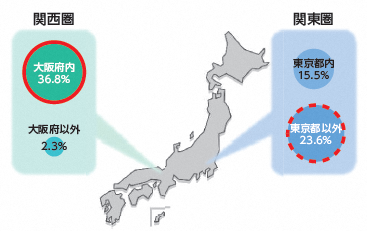 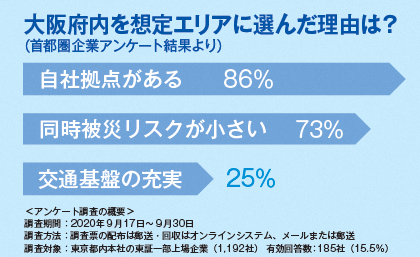 出典：大阪府・大阪市　副首都推進局作成パンフレット
16
■ 参考：経済財政諮問会議、地域主権戦略会議、行政改革推進本部の概要
17
■ 参考：国と地方の協議の場の概要
18
■参考：海外の成長都市の分析から考えられる示唆      　第８回意見交換会（分科会　2022.5.25）資料再掲
19
20
■ 参考：海外の成長都市（マンチェスター）における国制度　    第５回意見交換会（20220427）資料再掲
〈推進体制（全体のイメージ）〉
「地域産業パートナーシップ（LEP）」

地域の経済開発の促進を目的とした地方自治体と民間企業のパートナーシップであり、2012年3月に廃止されたRDA（地域開発公社）に代わる組織としての位置づけ。
業務は英国政府と協働して行う交通網等の社会基盤整備や就業支援、高成長産業の育成支援等を想定。
対象区域内の自治体と民間セクターの代表者で理事会（board）を構成
任意団体であり、特別の法的地位は有しない。
運営資金は原則、構成する地方自治体と企業が自ら手当する。
地理的区割りを定めることなく、実質的な経済圏としての結びつきもとにして自主的に設立。
設立しようとする地域の地方自治体関係者と地元経済界の代表者からなる協議会が国への設立申請を行い、国が審査し、条件が整ったとみられるところから承認される。
中央政府
都市を英国の経済成長の「主要なエンジン」に位置づけ
より規模の大きい「都市圏」を形成し、海外の都市と競える力をつけさせる
地域成長基金（LGF）
戦略的経済計画（SEP）
伝統的なヒエラルキー構造からパートナーシップの関係に
中央政府から地方へ
権限・予算の移譲
City
Deal
Growth
Deal
Devolution
Deal
理事会メンバー
グレーター
マンチェスター
LEP
職員派遣
運営資金
民間中心に「稼げる地域」に向けた事業を推進
マンチェスター市
ほか10市
（構成市間は対等）
理事会メンバー（50%以上）
運営資金
「エンタープライズ・ゾーン（Enterprise Zone：EZ）」
　1980年代初頭、サッチャー政権下で導入され、主に失業率が高く、資本の流出が著しかった都市部を中心に、都市計画の規制緩和や、10年間の地方税の減免等による経済振興が行われた。2011年、政府は経済成長促進重点地域として新しいEZを創出すると発表し、2013年5月までに24のEZが設置されている。EZはLEPの管内に設置することとされており、LEPからの申請に応じて政府が審査の上、設置を承認する。一つのLEPに対して１か所を上限とし、LEPのない地域はEZの設置を申請することはできない。

5年間、27万5,000ポンドを上限として、ビジネスレイトを全額免除する。
少なくとも25年間、EZ内で徴収されたビジネスレイトの増収分を当該EZが位置するLEPのエリア内の自治体が共同で保持し、地域の経済成長支援に充てることができる。
中央政府及び自治体はEZ内における建築計画申請・承認制度の簡素化を図る。
政府はEZ内でのインターネットの高速ブロードバンドの導入を支援する。これには、高速ブロードバンド設備工事の許可取得を容易にすることなどが含まれ、また必要であれば、ブロードバンド整備への補助金の提供も行う。
広域地域政策のメインプレーヤー
民間
21
※各種資料をもとに副首都推進局にて作成
■ 参考：海外の成長都市（マンチェスター）における国制度　      第5回意見交換会（20220427）資料再掲
各種「ディール」の主な内容
「ディール（協定）」とは、「互いに一定の課せられた責任を果たす」という概念。政府側からは権限が提供されるが、各地域にもその見返りとして、ガバナンスの向上、保有する有益な資源の提供、発生するリスクへの責任など、一定の責務が発生する。


◆City Deal（都市協定）
　・都市の経済成長促進を狙いとする都市（自治体、CA（合同行政機構））と政府の協定。権限と資金の移譲、都市の経済成長支援を目的。
◆Growth Deal（成長協定）
　・地方経済活性化のための政府とLEPとの間の協定で、政府とLEPの連携を図ることを意図。
◆Devolution Deal（権限移譲協定）
　・各地域（CA）と政府との間での個別交渉に基づく協定で、財源と権限を移譲するもの。都市協定に類似するが、法令に基づく仕組みであり、
　　より広い権限移譲を想定。
City Deal（2012年7月）
Growth Deal
Devolution Deal（2014年11月）
a.インフラ整備回転資金の創設。グレーター・マンチェスターへのインフラ投資の結果、増加したGVA（Gross Value Added、粗付加価値）からの税収増の一部の「回収（earn back）」を認めることにより創設する。
　b.投資フレームワークの導入。中核的な経済開発基金を連携させるためのもの。
　c.職業訓練・技能センターの設置。技能向上（熟練）による税制上の優遇措置および地方で決定される成果への報酬を技能提供者に試験事業として行うことに加えて、中小企業と共に職業訓練を実施する。
　d.ビジネス成長センター（Business Growth Hub）の強化。貿易、投資、ビジネス関係の助言機能を統合することにより、機能を強化させる。
　e.高付加価値の対内投資の目印的役割の発展。
　f.低炭素センターの設置。2020年までに二酸化炭素排出量を48％削減することを計画している。
　g.住宅投資基金の創設。地方および国の新規住宅開発投資に用いるため。
　h.交通に関する包括的な提案。「ノーザン・レイル」の営業権やバス事業の改善方策、主要地方交通関係基金の委譲など広範な内容について交通省
と協働する。
〇協定の要点
　①グレーター・マンチェスターおよびノース・ウェスト地域を生命科学の主要センターにすること
　②継続教育施設を強化し職業訓練制度を創設し技能への投資を最大化すること
　③公共交通および道路への主要な投資
　④公共サービスを改革し二重行政を減らし住民の要望に基づいて設計すること
　⑤効果的なビジネス支援サービスの提供

〇具体的な事業は下記の通り
・ Cheshire and Warrington LEP との共同事業として、4,000 万ポンド規模の生命科学対内投資基金の立ち上げ。
・ グレーター・マンチェスター内の継続教育機関および提供者対象の3,500万ポンド規模の投資プログラム。
・ ボルトンからマンチェスター間の8号線のバス・サービスを主に改善する新しい高品質バス・ネットワークの設定。
・ アシュトン・タウンセンター内の公共交通の交差を改善する新アシュトン・タウンセンター・インターチェンジ。
・ バスと鉄道の乗り換えを容易にし、進行中のタウンセンターの再生を支援する新ストックポート・インターチェンジおよびタウンセンター接続事業。
・ 交差点、自転車およびバス施設、歩道の改善など、タウンセンターにおける交通の改善事業。
〇第1回「グレーターマンチェスター合意」（2014年11月）：公選首長が担う権限について
・統合された複数年にわたる交通関連予算。
・ 事業権限が付与されたバス事業、鉄道の駅、「スマート・チケット」（ロンドンのオイスター・カードのようなもの）に関する責任。
・ 住宅建設事業者に融資する10年間で3億ポンドの住宅投資基金（10年経過後は自立化する）。
・ ロンドン市長の権限に匹敵する法定の空間戦略を策定する権限。これは合同行政機構の内閣（10人の構成自治体の長で構成）による全会一致の承認に属する。
・ マンチェスター “earn-back” 合意に関する改善された形態。
・ また公選首長はグレーター・マンチェスター警察・犯罪コミッショナーにもなる。一方、GMCA は、次の追加的な権限や財源を引き受ける。
・ the Growth Accelerator、Manufacturing Advice Service、UKTI Export Advice などのビジネス支援予算を委譲される。
・ グレーター・マンチェスターにおける継続教育を再編する権限に加えて雇用主向け職業訓練補助金を統制する権限。
・ 労働プログラム（the Work Programme）の次の段階に向けて、労働・年金省と共に合同コミッショナーとなる機会。
・ 合意で定められた要件に従い、住宅投資基金および“earn back deal” に関する統制権限。ただし、これは公選首長が選出後に公選首長に移管される。
・ 保健および社会福祉の統合を計画する機会。

〇第2回「グレーター・マンチェスター保険・社会福祉の権限移譲に関する理解の覚書」（2015年2月）
〇第3回、2015年夏季予算の一部として、「グレーター・マンチェスター合同行政機構および直接公選首長へのさらなる権限移譲」（2015年7月）
〇第4回、2015年支出見直し・秋季財政報告書の一部として第３回の協定を更新
〇第5回、2016年予算の一部としてさらなる権限移譲（2016年3月）
22
出典：石見 豊「イングランドにおける合同行政機構の設置と権限委譲の動き」
■ 参考：大阪、関西の特区の概要　　　　　　　　　　　　　　　　第２回意見交換会（20220120）資料再掲（一部更新）
■ 主な取組経過（年度）
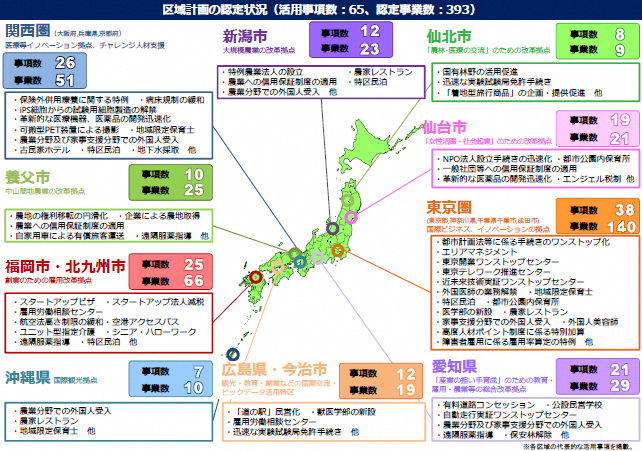 ○関西イノベーション国際戦略総合特区の活用状況
23
■ 参考：国出先機関の移管の概要
【国出先機関（見直しの対象）概要】※2009大阪府資料より抜粋時点内容
近畿経済産業局
　（主な事務）
　　　・商工会議所の設立認可、監督等
　　　・電気・ガス事業の許認可、監査
　　　・石油製品の需給確保、備蓄、ガソリン業者の登録
　　　・エネルギー、環境対策の普及・啓発
　　　・消費者取引、消費生活用品の安全確保の相談業務
　　　・地域の産業振興関連業務
　　　・中小企業支援関連業務
　　　・上記に関連する補助金の申請・交付　　　　　　　　等
 　（予算規模）　　　　　　　（職員数）
　　　　6,774百万円　　　　　　 310人
　　（エリア）
　　　　福井、滋賀、京都、大阪、兵庫、奈良、和歌山
近畿地方整備局
　（主な事務）
　　 ・直轄事業（河川、道路、国営公園、港湾等）の実施
　　 ・直轄の公共施設（〃）の管理（許認可等含む）
　　 ・補助事業（宅地、都市、河川、道路、住宅等）の執行
　　 ・建設業、不動産業等の業行政（業の許可含む）
   　・住宅、建築に関する許認可等の実施　　　　　　　　等
　（予算規模）　　　　　　　　　　（職員数）
　　　1,334,090百万円　　　　　　　2,537人
　（エリア）
　　　福井、滋賀、京都、大阪、兵庫、奈良、和歌山、三重の一部
近畿地方環境事務所
　（主な事務）
　　　・廃棄物、リサイクル対策
      ・地球温暖化対策、環境教育等の推進、公害、化学物質対策
　　　・国立公園等の現地管理　　　　　　　　　　　　　　　等
（予算規模）　　　　　　　　　　（職員数）
　　　1,305百万円　　　　　　　    42人
　（エリア）
　　　滋賀、京都、大阪、兵庫、奈良、和歌山
【主な取組経過（年度）】
18
24
■ 参考：国機関移転の概要                                              第２回意見交換会（20220120）資料再掲
【国立健康・栄養研究所の移転に関する対応策】
　　（平成30年1月30日厚生労働省・法人・大阪府合意）
【主な取組経過（年度）】
◆ 地元自治体（※）
   　 ⇒　それぞれ3億円相当の支援

◆ 国・法人
　　　⇒　建物賃料を負担
        （賃借料上限　入居後5年間1.65億円/年、
           6年目以降：2.03億円/年）


▶ 大阪府
　・2億円相当の支援として、移転に伴う設備等の費用に
　 対する補助（対象経費の50％を補助）
　・１億円相当の支援として、委託等連携事業の遂行や
　 円滑な移転のための人的支援（職種人数は検討）
　・このほか、研究所への委託等連携事業の実施

▶ 吹田市・摂津市
　・土地貸付料の減額や移転に伴う設備等の費用補助、
　 人的支援等
25
■ 参考：国機関移転の概要                                                第２回意見交換会（20220120）資料再掲
【地方創生で大阪に移転等が決まった機関】
26
■ 参考：国機関移転の概要                                               第２回意見交換会（20220120）資料再掲
〇 独立行政法人医薬品医療機器総合機構関西支部(PMDAーWEST)の機能強化
＜経過＞
H25.10　PMDA‐WESTがグランフロント（大阪市）に開設（関西イノベーション国際戦略総合特区の特例措置）
H28.6　　東京本部と関西支部をつなぐテレビ会議システム（医薬品・医療機器等の開発から治験段階までの各種相談）
　　　　　　 による対面助言の実施
H29.11　新たな相談内容の追加（開発段階の相談に加え、市販後の医薬品の安全対策等への相談対応を追加）
R元.7　　 新たな相談内容の追加（新医薬品、医療機器等の承認申請後の初回面談、医療機器等の全般相談等を追加）

　　　　　　　→大阪・関西の大学、研究機関や企業がPMDAへの相談等を身近で実施できる環境を整えたうえで、
　　　　　　 　　大阪発の革新的な医薬品・医療機器等の開発を迅速化し、健康・医療関連産業の成長促進等につなげていく


〇 国立研究開発法人日本医療研究開発機構（AMED）の機能強化

＜経過＞
  H25.4　独立行政法人医療基盤研究所（所在：大阪府茨木市（彩都））に創薬支援戦略室を設置
  H27.4　独法機構改革により、創薬支援戦略室の機能が日本医療研究開発機構（AMED）
　　　　　　　（所在：東京都千代田区）の創薬支援戦略部へ移管
　　　　　　　創薬支援戦略部（創薬支援ネットワークの本部機能）の西日本統括部は大阪に置き、
              創薬支援戦略部長を配置。東西２拠点の体制を維持
  R4現在　西日本統括部は国内事務所の一つとして位置づけられている　　　　　
　    　　　
　　　　　　　→健康・医療関連産業の成長促進等にどのようにつなげていくのかが課題
【大阪・関西で既に拠点等のある機関】
27
■ 参考：国機関移転の概要                                               第２回意見交換会（20220120）資料再掲
【全面的に移転するもの又は新たな拠点の整備を行う中央省庁(文化庁、消費者庁、総務省統計局)に係る移転の動き】
（１）文化庁【京都府・京都市】
▶ 2017（平成29）年4月「地域文化創生本部」を設置し、文化庁の一部を先行的に移転

▶ 文化芸術基本法の施行（2017（平成29）年6月23日公布・施行）により、観光、まちづくり、国際交流、福祉、教育、
　産業その他の分野における施策を同法の範囲に取り込むなど、文化庁の機能を強化

▶ 2017（平成29）年7月、遅くとも2021（令和33）年度中に現京都府警察本部本館に、職員数は全体の7割を前提に
　本格移転することが決定

▶ 2018（平成30）年6月、文部科学省設置法の一部を改正する法律成立。京都への全面的な移転に向け、抜本的組織
　再編（芸術に関する教育及び博物館に関する事務等を文化庁へ移管）を行う（10月施行）

▶ 2020（令和2）年2月、京都府から工期延伸の報告。竣工は2022（令和４）年８月下旬をめざし、文化庁の移転時期
　は改めて相談
（２）消費者庁【徳島県】
▶ 2017（平成29）年７月24日、実証に基づいた政策の分析・研究機能をベースとした消費者行政の発展・創造の拠点として
　「消費者行政新未来創造オフィス」を開設

▶ 理論的・先進的な調査・研究のほか、全国展開を見据えた９つのモデルプロジェクト（新未来創造プロジェクト）を実施

▶ 消費者庁の働き方改革の拠点も兼ね、テレワークやペーパーレスを推進

▶ 2020（令和２）年7月30日、新たな恒常的拠点として、「消費者庁新未来創造戦略本部」を設置
（３）総務省統計局【和歌山県】
▶ 2018（平成30年）度から南海和歌山市駅ビルに「統計データ利活用センター」を設置し、ＩＣＴを活用して高度なデータ解析
　　を実現する統計ミクロデータの提供を開始

▶ 先行的な取組として、データサイエンスの普及や人材育成を柱とする統計データ利活用促進プロジェクト等を和歌山県内で実施
28